Посадим чудесный сад
Презентация к уроку
Биология 6 класс
Подготовила учитель Ольховикова Г.П.
2014
Где будет размещаться наш сад?

Какие растения мы посадим?

Как мы их посадим?
Сад будет расти в нашей классной комнате
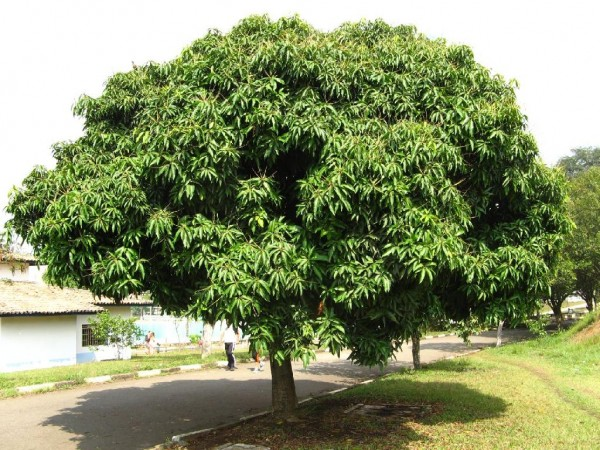 Дерево манго
Вечнозелёное дерево высотой 10-45 м с густой кроной, с крупными, до 40 сантиметров в длину и до 10 сантиметров в ширину, листьями. Молодые листья красноватые, зрелые — тёмно-зелёные.

Мелкие желтоватые цветки собраны в длинные метёлки. В метёлках может быть от нескольких сотен до нескольких тысяч цветков.

Плоды растения представляют собой желтоватые костянки с гладкой восковой кожурой. Вкус плодов — от сладкого до кислого. Но у некоторых людей плоды могут вызывать аллергическую реакцию, так как в плодах, особенно в незрелых, а также в кожуре содержатся токсичные вещества. Раздражителем в плодах является легко испаряющееся эфирное вещество. Период созревания в зависимости от сорта наступает в июня по август, редкие сорта в декабре.
Манго
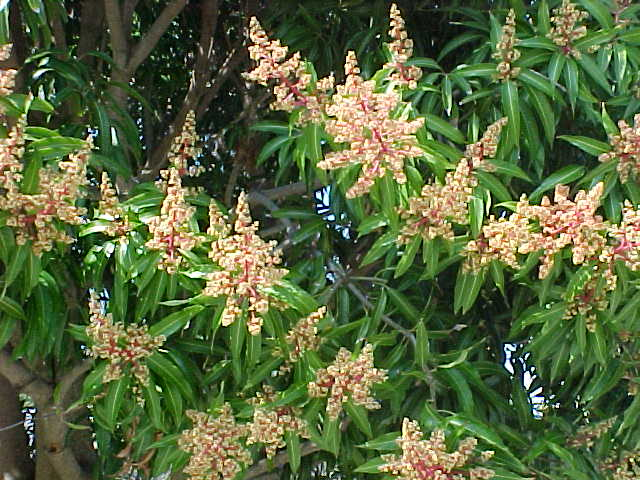 Цветущее манго
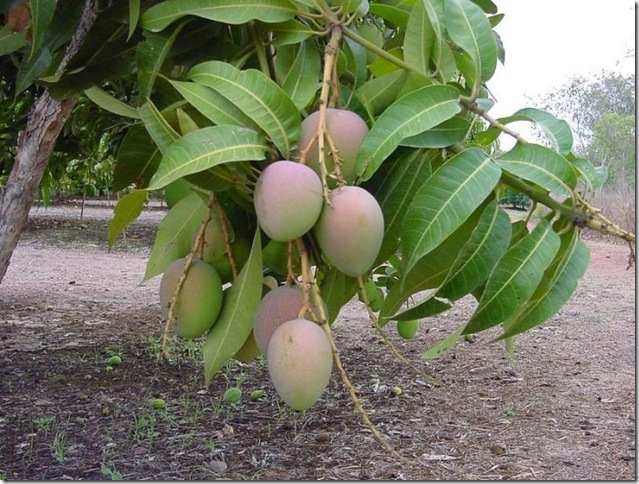 Плодоносящее манго
Плоды манго
Косточка манго
Проросток манго
Молодое деревце манго
Молодое деревце манго
Авокадо
Авокадо — быстрорастущее вечнозеленое дерево рода Персея (Persea) семейства Лавровые (Lauraceae), достигающее в высоту 10 — 20 м. Ствол обычно прямой, сильно ветвится. Листья эллиптические, длиной до 20 см. Опадают круглый год. Цветки невзрачные, мелкие, зеленоватые, двуполые, находятся в пазухах листьев. Плод грушевидный, овальный или шаровидный, длиной 5—10 см, весит 0,05—1,8 кг. Кожица плода жёсткая, у незрелых плодов — тёмно-зелёная, через некоторое время после созревания чернеет. Мякоть зрелого плода зелёного или жёлто-зелёного цвета, маслянистая, содержит много жира. В центре плода находится крупное семя.
Авокадо
Плоды авокадо
Авокадо — быстрорастущее вечнозеленое дерево рода Персея (Persea) семейства Лавровые (Lauraceae), достигающее в высоту 10 — 20 м. Ствол обычно прямой, сильно ветвится. Листья эллиптические, длиной до 20 см. Опадают круглый год. Цветки невзрачные, мелкие, зеленоватые, двуполые, находятся в пазухах листьев. Плод грушевидный, овальный или шаровидный, длиной 5—10 см, весит 0,05—1,8 кг. Кожица плода жёсткая, у незрелых плодов — тёмно-зелёная, через некоторое время после созревания чернеет. Мякоть зрелого плода зелёного или жёлто-зелёного цвета, маслянистая, содержит много жира. В центре плода находится крупное семя.
Авокадо
Семя авокадо
Посадка косточки авокадо
Проросток авокадо
Проросток авокадо
Молодое деревце авокадо
Деревце авокадо
Гранат
Гранат, или Гранатовое дерево (Punica)— род кустарников и небольших деревьев семейства Дербенниковые (Lythraceae). Плоды растений из этого рода называют гранатами. Листопадный, плодовый кустарник или дерево, достигающий в высоту до 5-6 м. Ветви тонкие, колючие, листья глянцевые, цветки воронковидные оранжево-красные диаметром 2,5 см и более. Цветки у граната в основном двух типов: одни — обоеполые, кувшинообразные, завязывают плоды, другие — колокольчатой формы, плодов не завязывают. Встречаются цветки промежуточных форм. Чашечка окрашенная, кожистая, с 5 — 7 мясистыми треугольными лопастями. Лепестки и тычинки прикреплены в зеве чашечки; столбец один с утолщённым слегка лопастным рыльцем.
Образует шаровидные плоды гранатины — крупные ягоды с кожистым околоплодником, и сохраняющейся чашечкой. Цвет кожуры от оранжево-жёлтой до буро-красной. Отдельные плоды некоторых сортов достигают 15-18 см в диаметре. Семена многочисленные, до 1000—1200 и более в одном плоде, находятся в 6-12 камерах или гнёздах, расположенных в два яруса. Каждое семя окружено сочным съедобным покровом.
Гранат
Цветки граната
Плод граната
Семена граната
Желаю успехов!
Материал для презентации
1.Текстовый материал и фото взрослых растений: сайт toptropicals.com
2.Фото плодов, семян , проростков и молодых растений – Ольховикова Г.П.